This Scientific Poster Template Is Provided By MakeSigns
Enter A Title For Your Poster
Add Author Names and Information
Include University or Department Names if Needed
Results
Abstract
Add your information, graphs, and images to this section.
Add your information, graphs, and images to this section.
Introduction
Add your information, graphs, and images to this section.
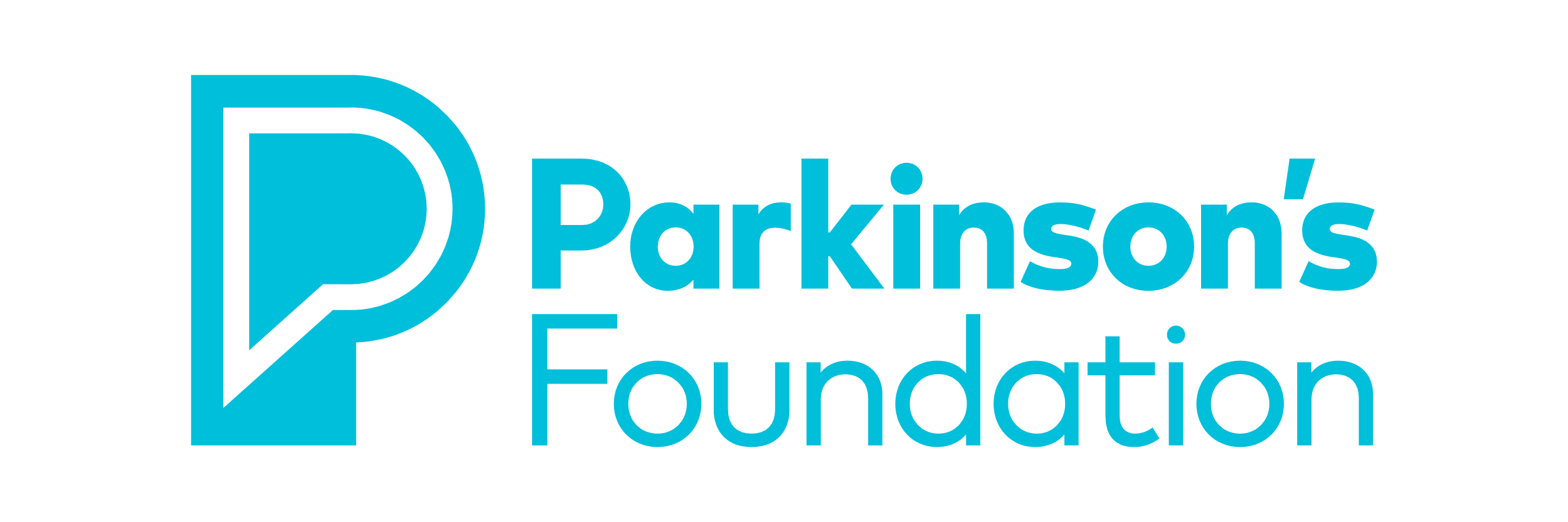 Parkinson.org
Methodology
Conclusion
Add your information, graphs, and images to this section.
Add your information, graphs, and images to this section.
Acknowledgements
Add your information, graphs, and images to this section.